Technical Presentation on 
“LIGHT WEIGHT SOLUTIONS USING DOMO ENGINEERING PLASTICS”
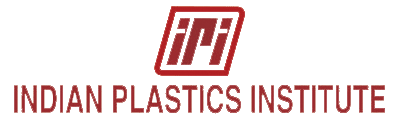 By
Mr. Tushar Parida
Date & Time  :  Friday 25th May 2019  |   6:00 PM to 8.00 PM
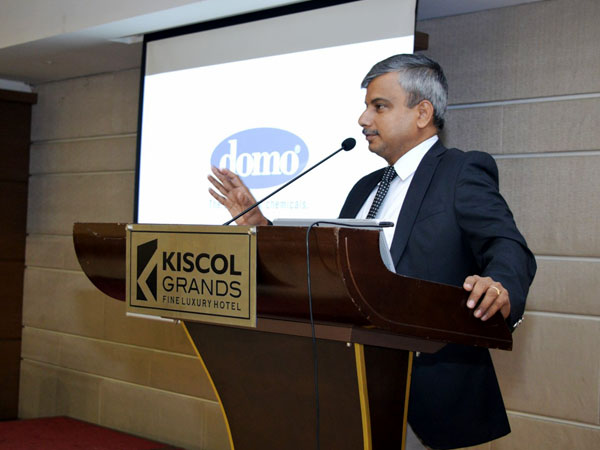 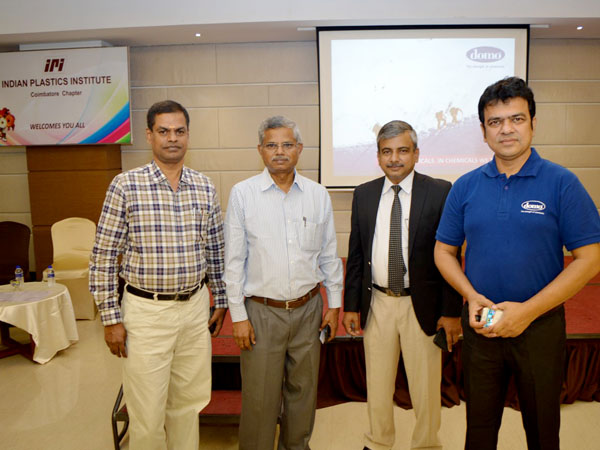 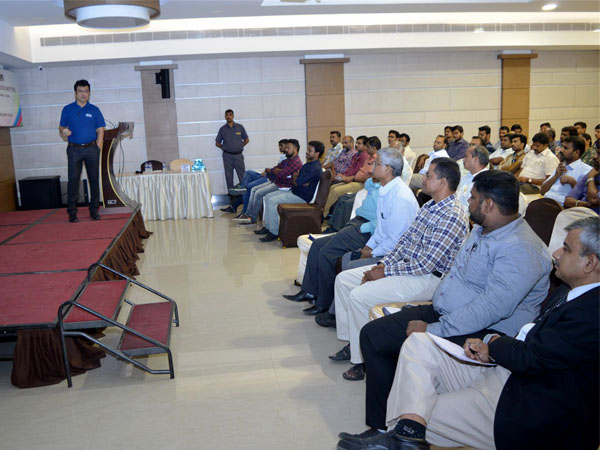 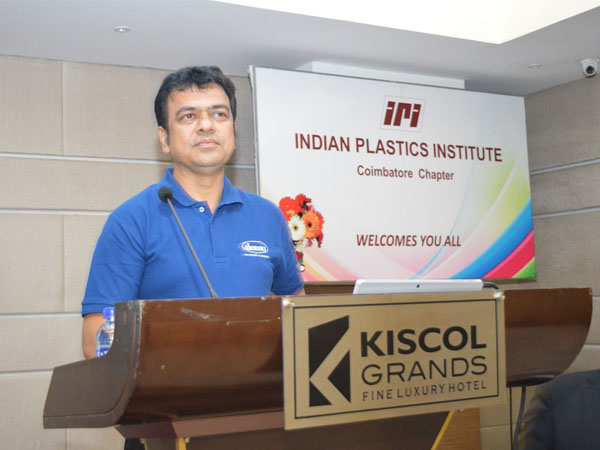